New Zealand’s triangular climate technology cooperation

a Pacific perspective
Triangular cooperation
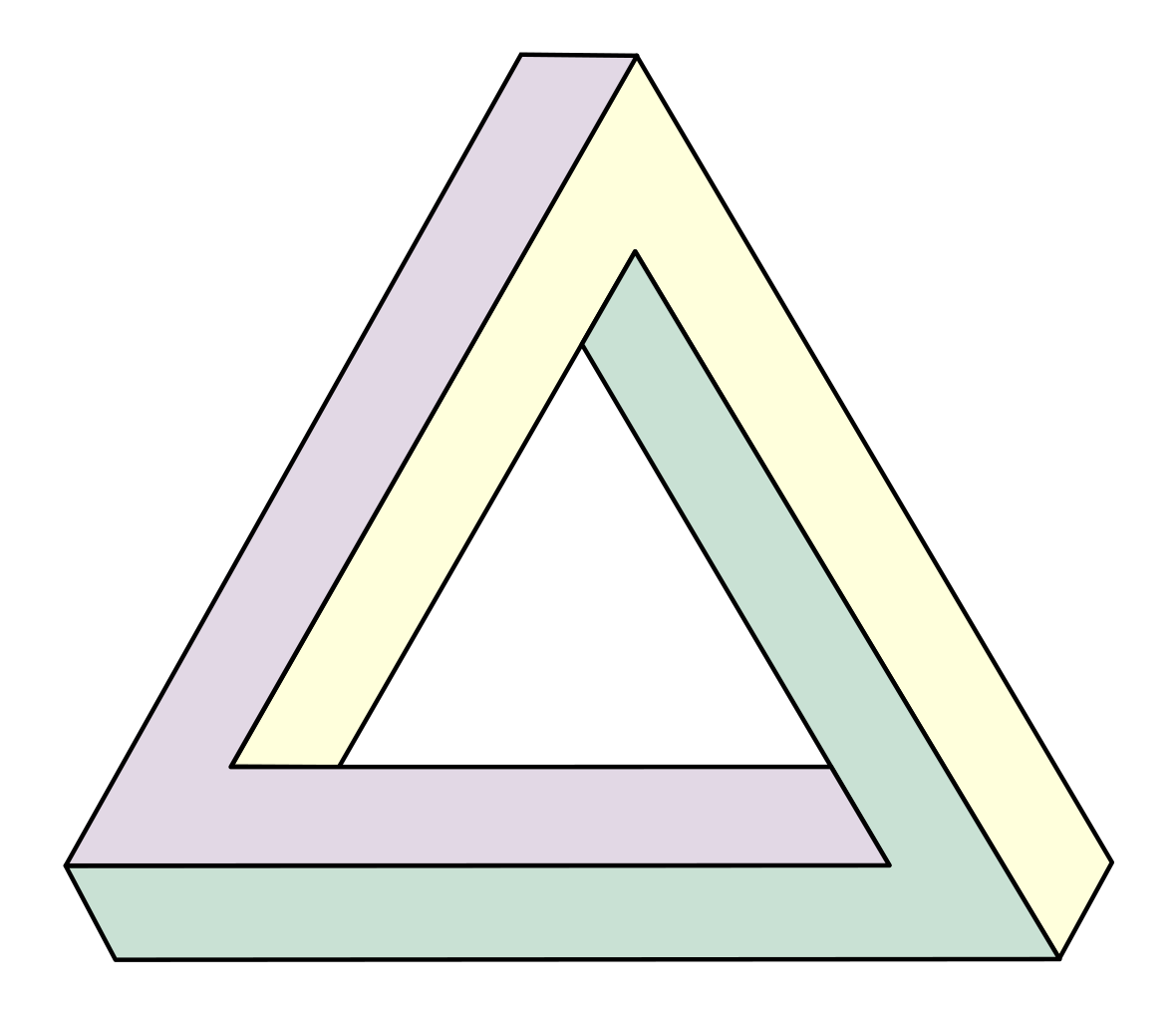 Leverages financial and technical support
Allows partners to play to their respective strengths
Developing countries are key actors in investment & development
Countries lead their own development
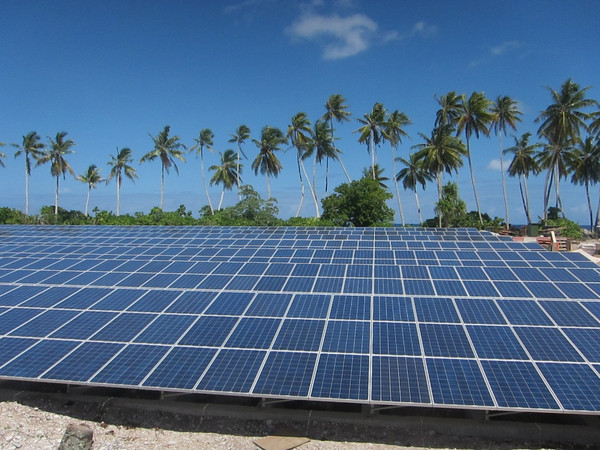 Te Mato Vai
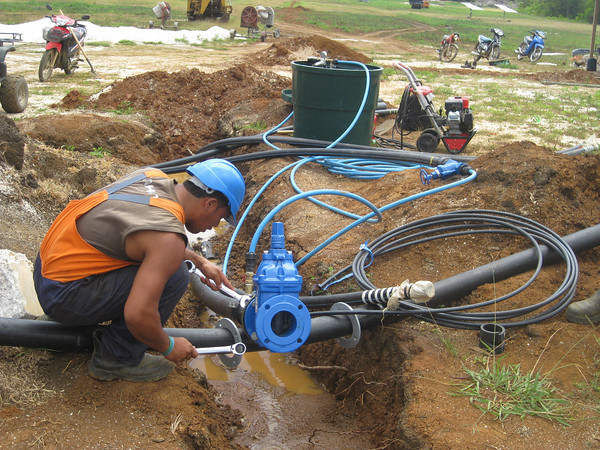 Credit: New Zealand Ministry of Foreign Affairs & Trade
Solomon Islands PV Power Generation
Credit: New Zealand Ministry of Foreign Affairs & Trade
How can triangular cooperation be effective?
Empowering local stakeholders to enable the replication and improvement of technologies
Integrating hardware, software and orgware
Bringing in multiple stakeholders in different capacities 
Coordinating technologies in cross-sectoral planning and policy formulation
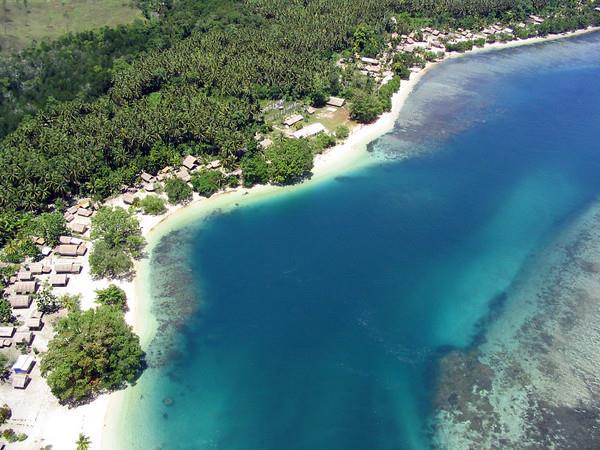 Credit: New Zealand Ministry of Foreign Affairs & Trade
Reference: South–South cooperation and triangular cooperation on technologies for adaptation in the water and agriculture sectors, Technology Executive Committee, 2017, UNFCCC.
Presented by
Alysha Bagasra

UNFCCC Technology Executive Committee
New Zealand Ministry of Foreign Affairs & Trade


July 2018
Asia-Pacific Climate Week, Singapore